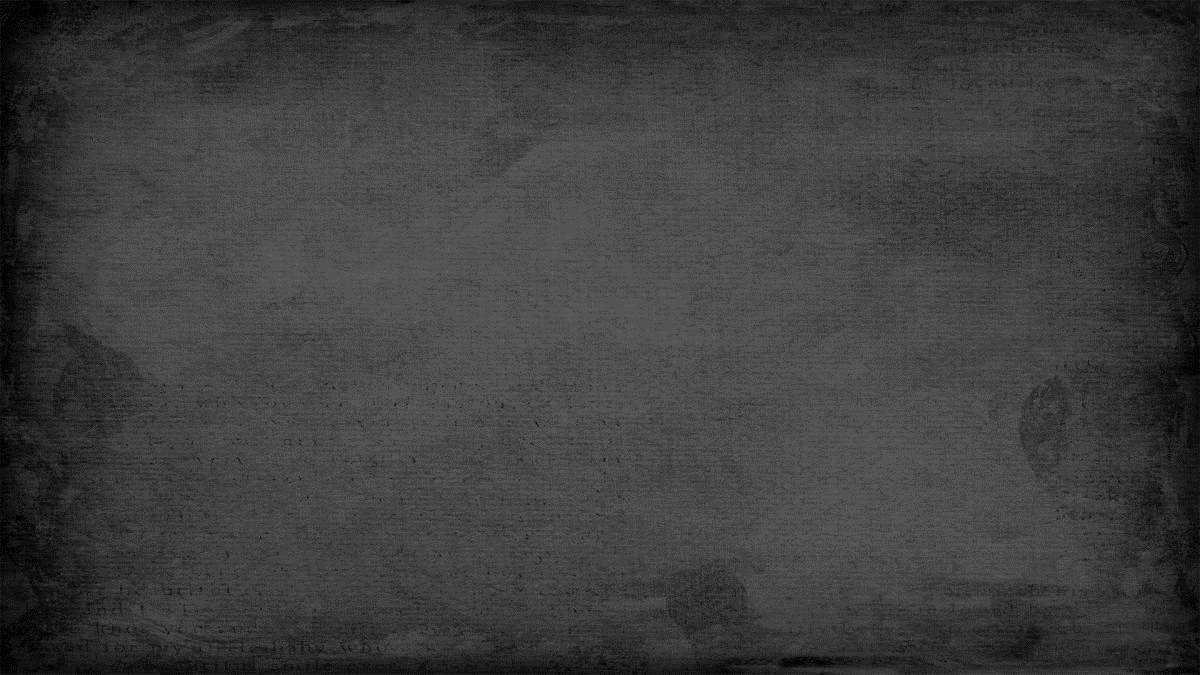 ХАТЫНЬ
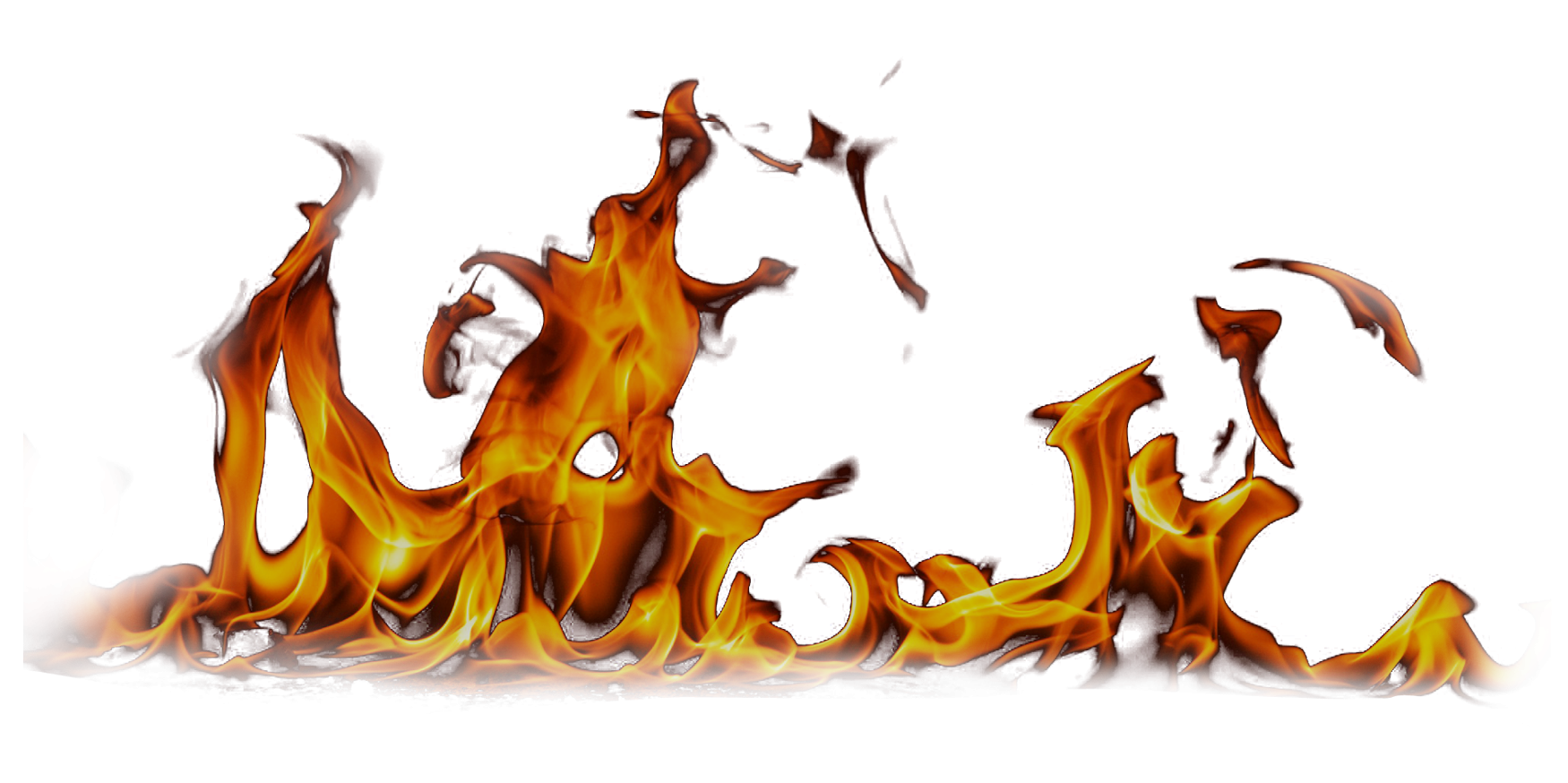 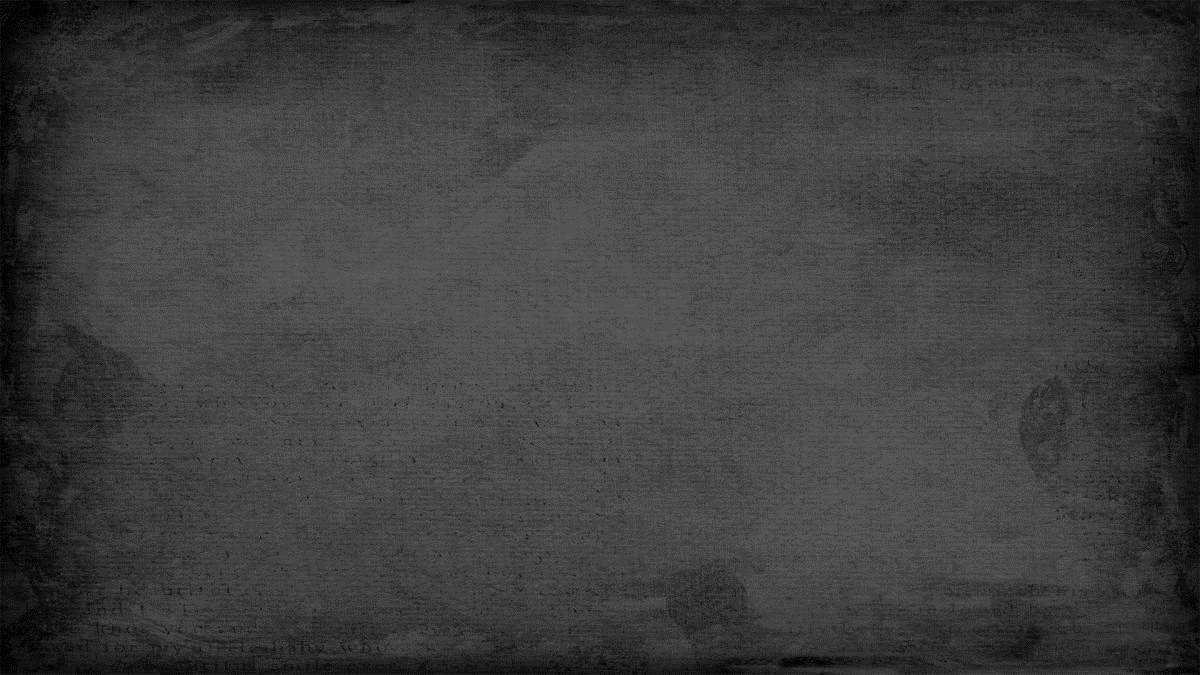 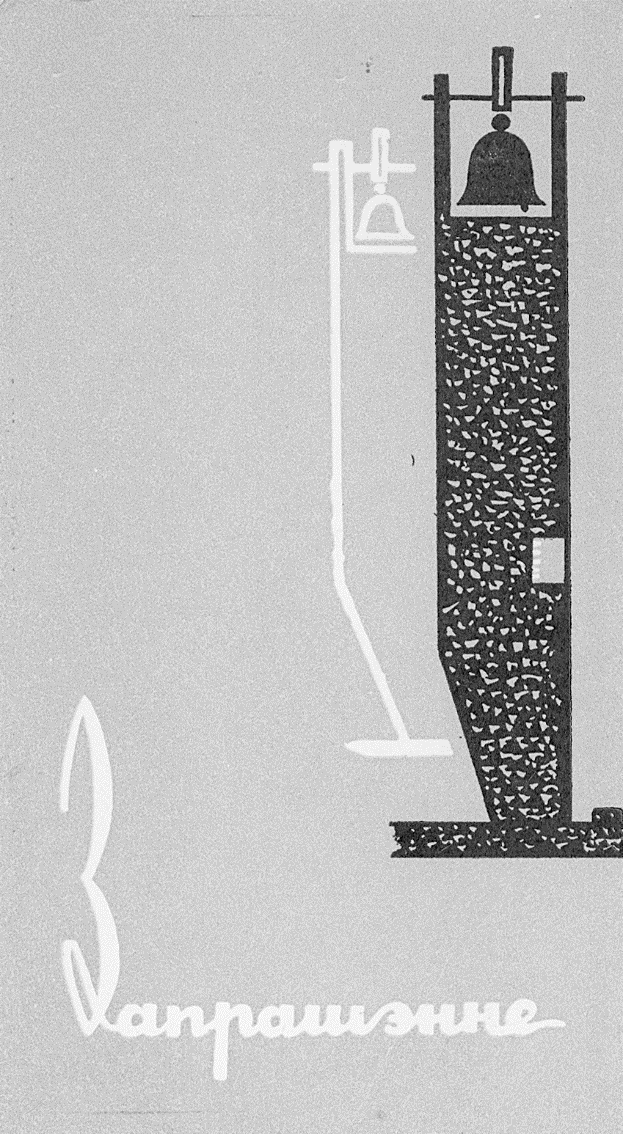 Ежегодно, 22 марта,  белорусы вспоминают трагедию в деревнеХатынь.      
Это день памяти и скорби.
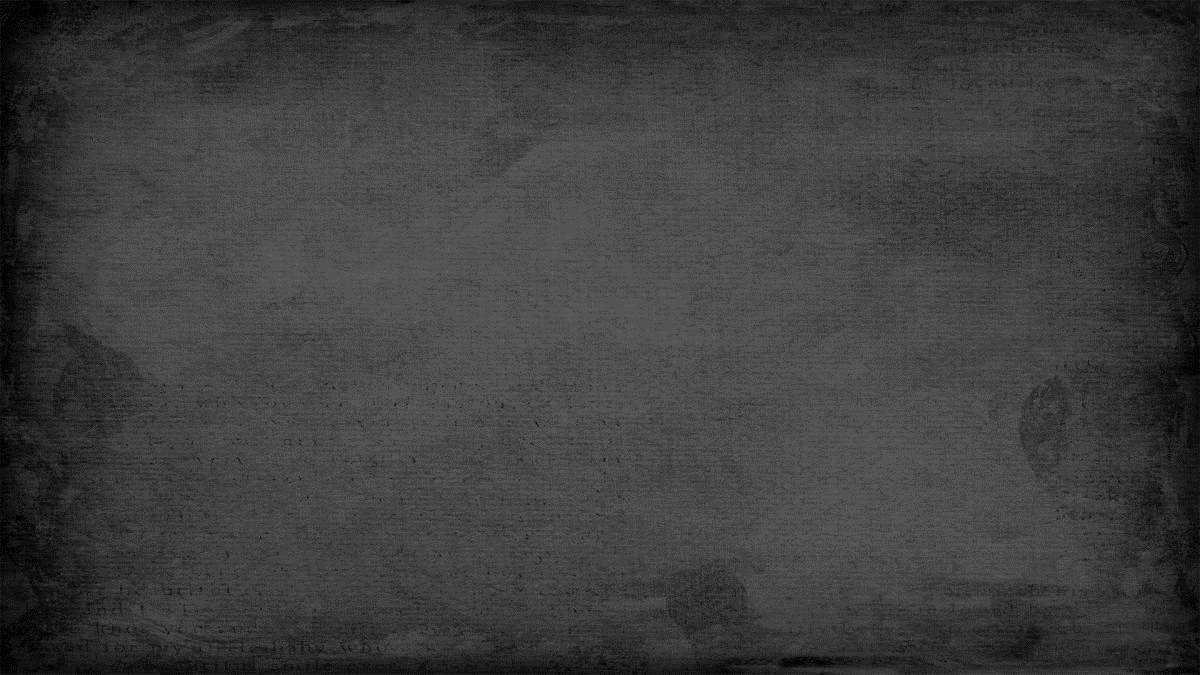 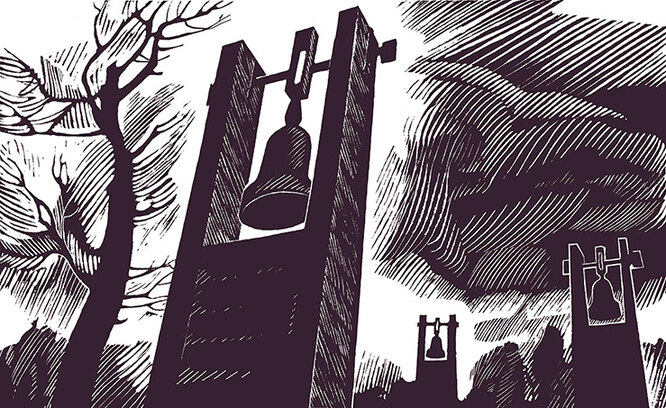 22 марта 1943 года отряд фашистских карателей окружил деревню Хатынь. Фашисты согнали жителей в сарай и подожгли его. Тех, кто пытался спастись от огня, расстреляли из пулеметов. 

Погибли 149 человек, из них 75 детей в возрасте до 16 лет.
Деревня была  сожжена дотла.
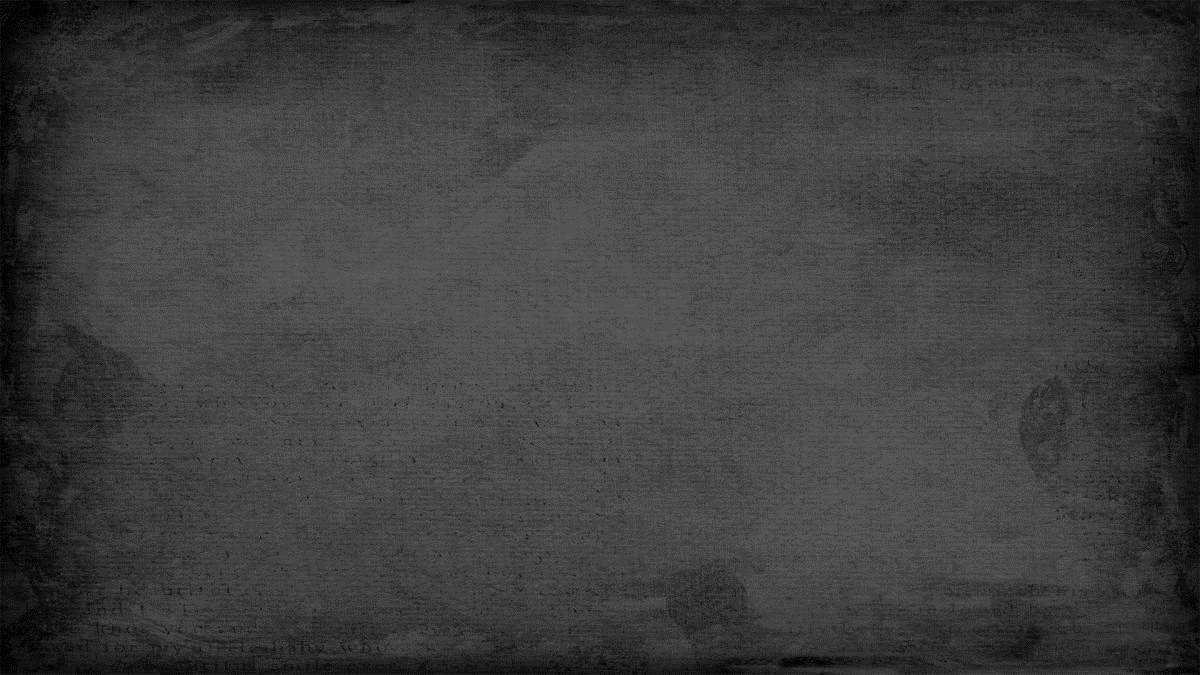 Во время трагедии выжили пять детей и  один взрослый.
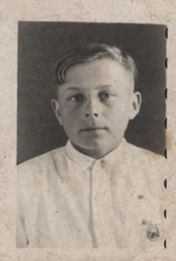 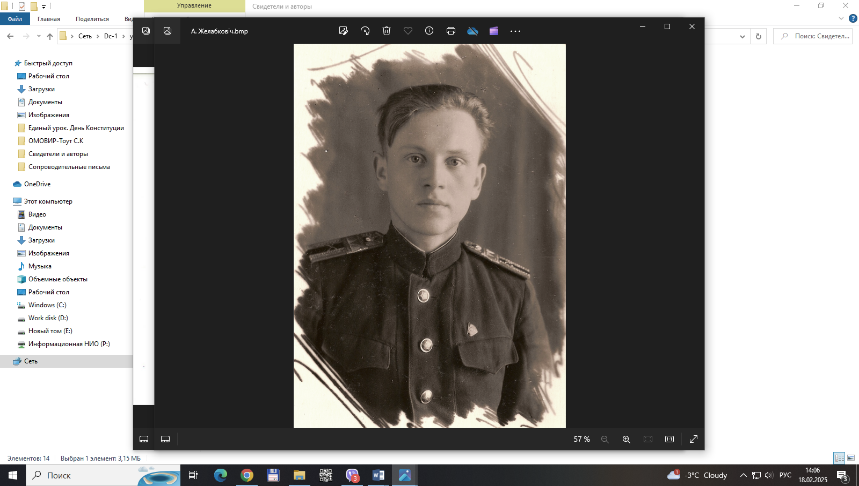 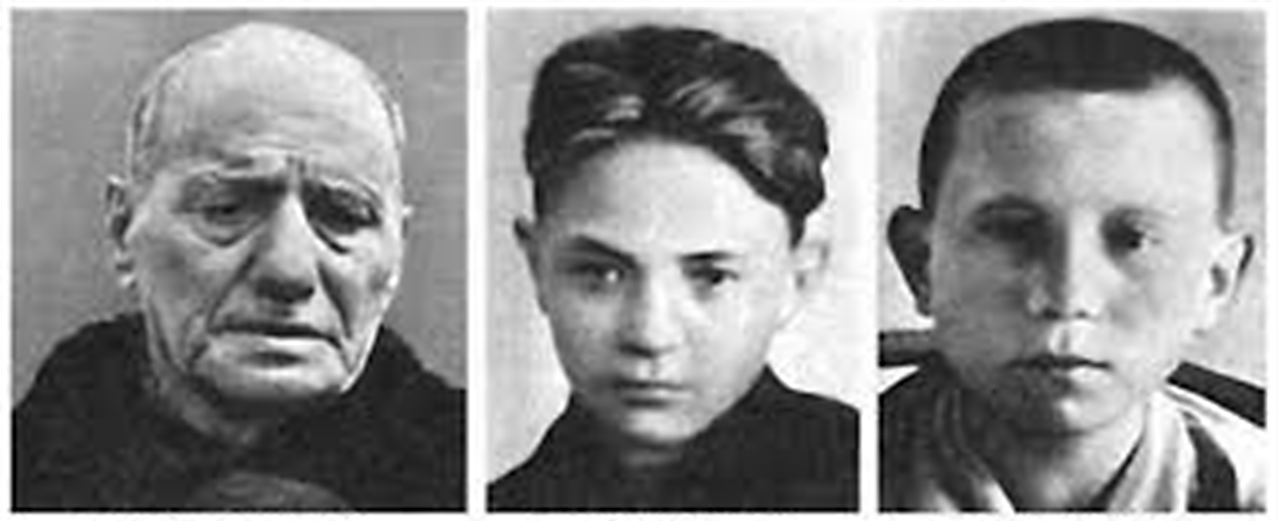 Саша Желобкович
Володя Яскевич
Иосиф Каминский
Антон Барановский
Виктор Желобкович
Остались живы двое детей из находившихся в сарае: Виктор Желобкович и Антон Барановский. Единственным взрослым свидетелем хатынской расправы стал 56‑летний деревенский кузнецИосиф Каминский.
Троим детям – Володе и Софье Яскевичам, а также Саше Желобковичу удалось спрятаться.
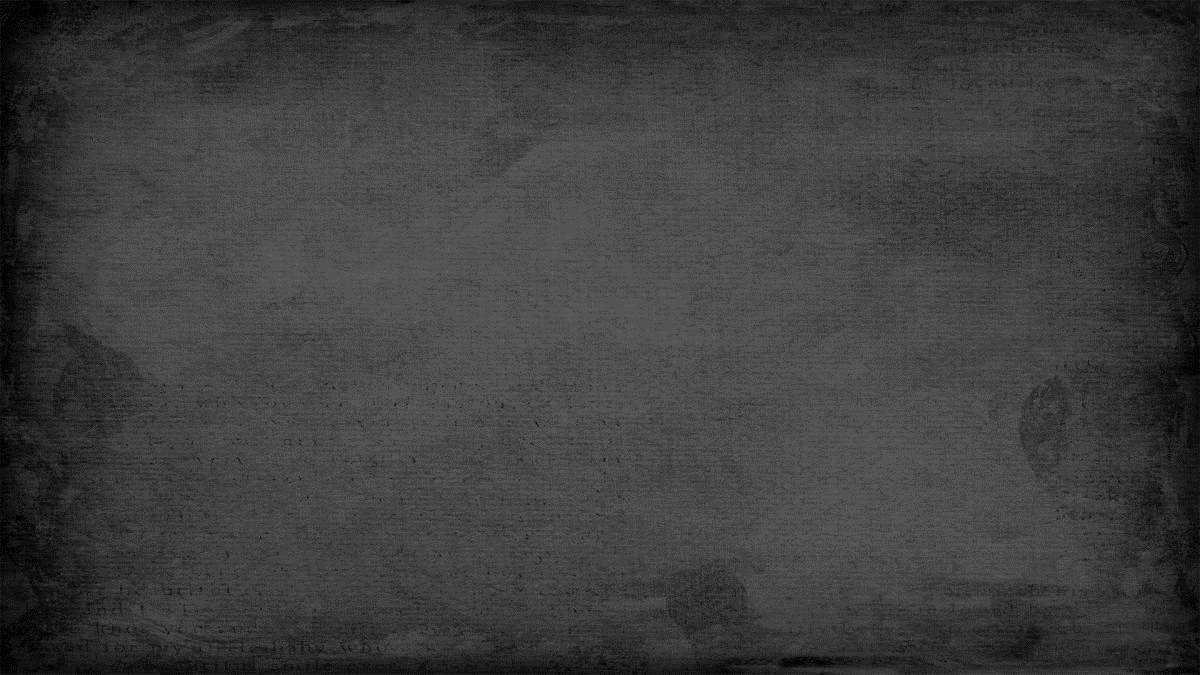 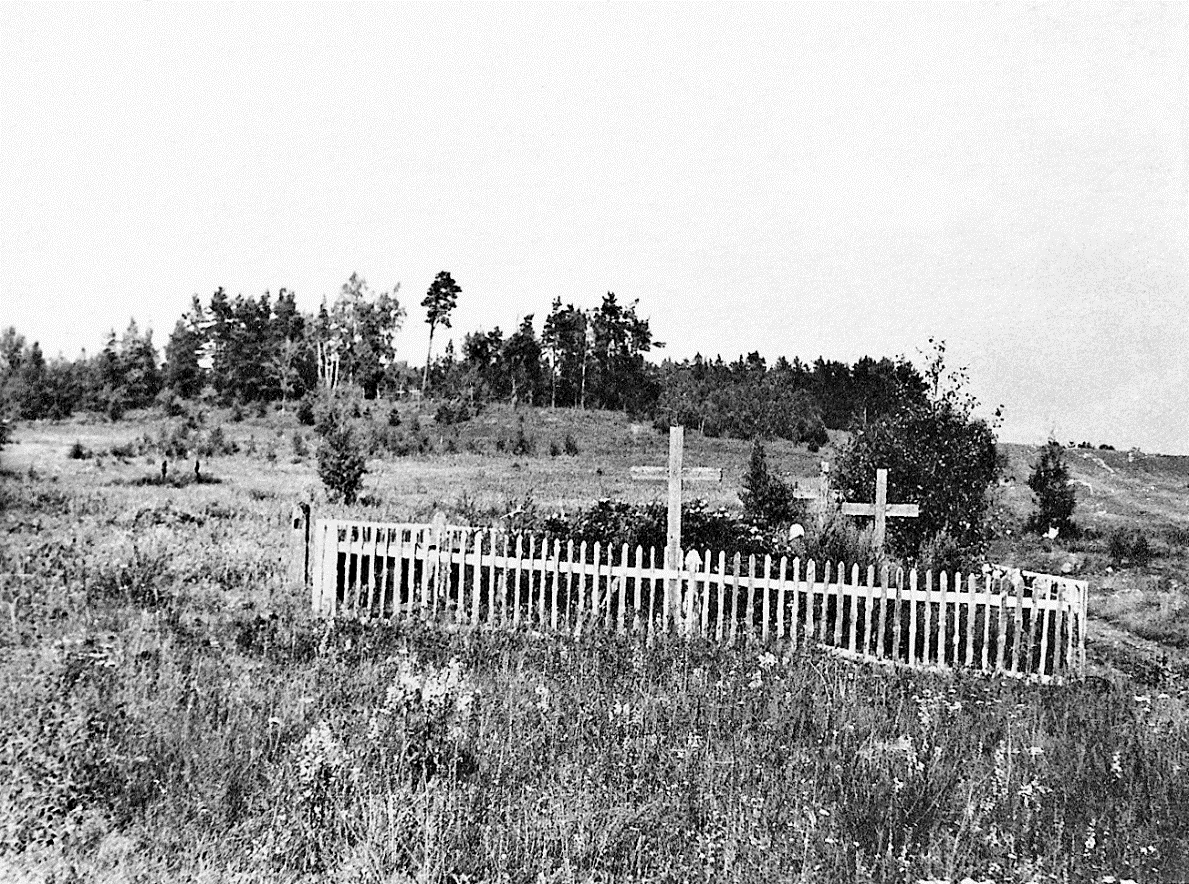 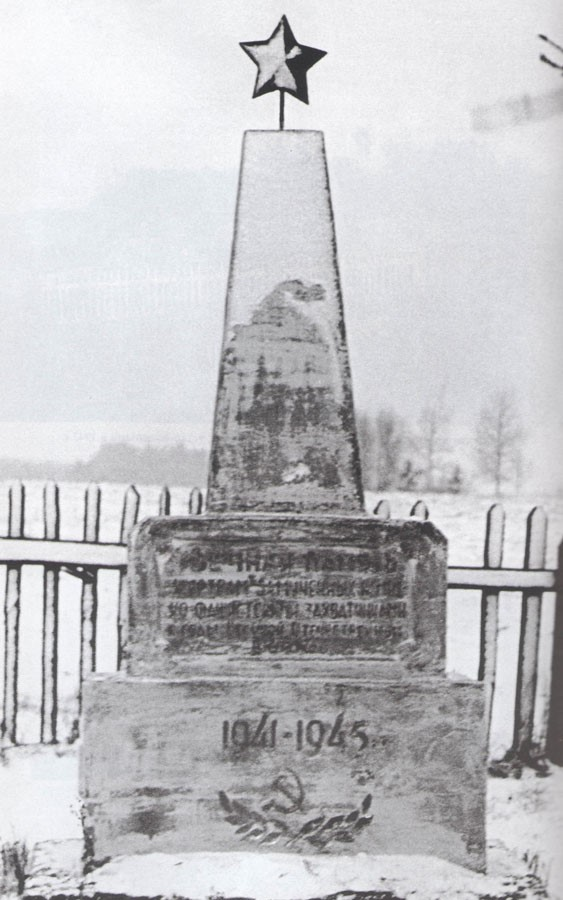 Братская могила жителей деревни Хатынь
Памятник, стоявший на могиле жителей Хатыни до открытия мемориального комплекса
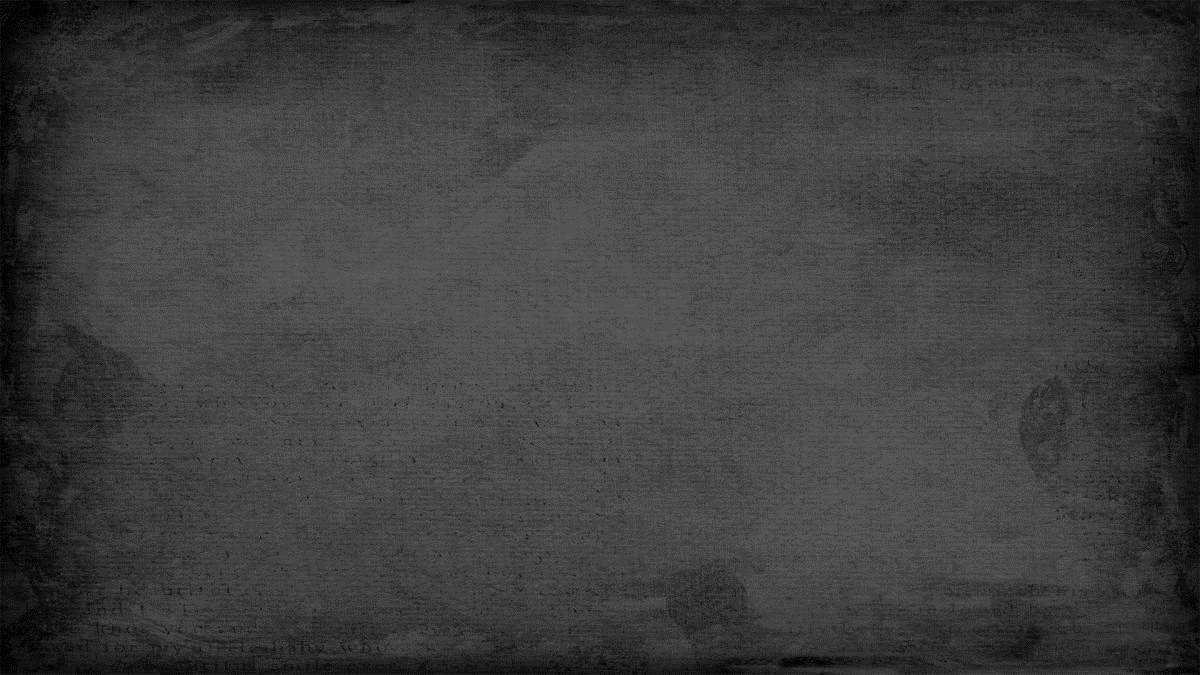 5 июля 1969 года состоялось торжественное открытие мемориального комплекса «Хатынь»
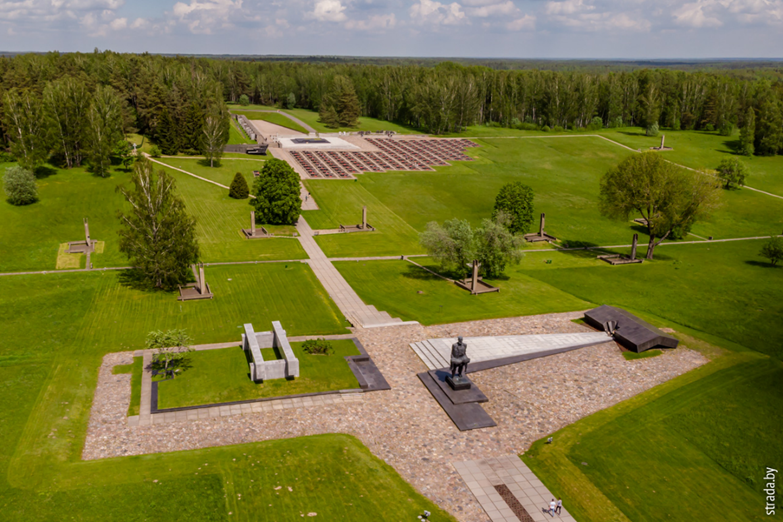 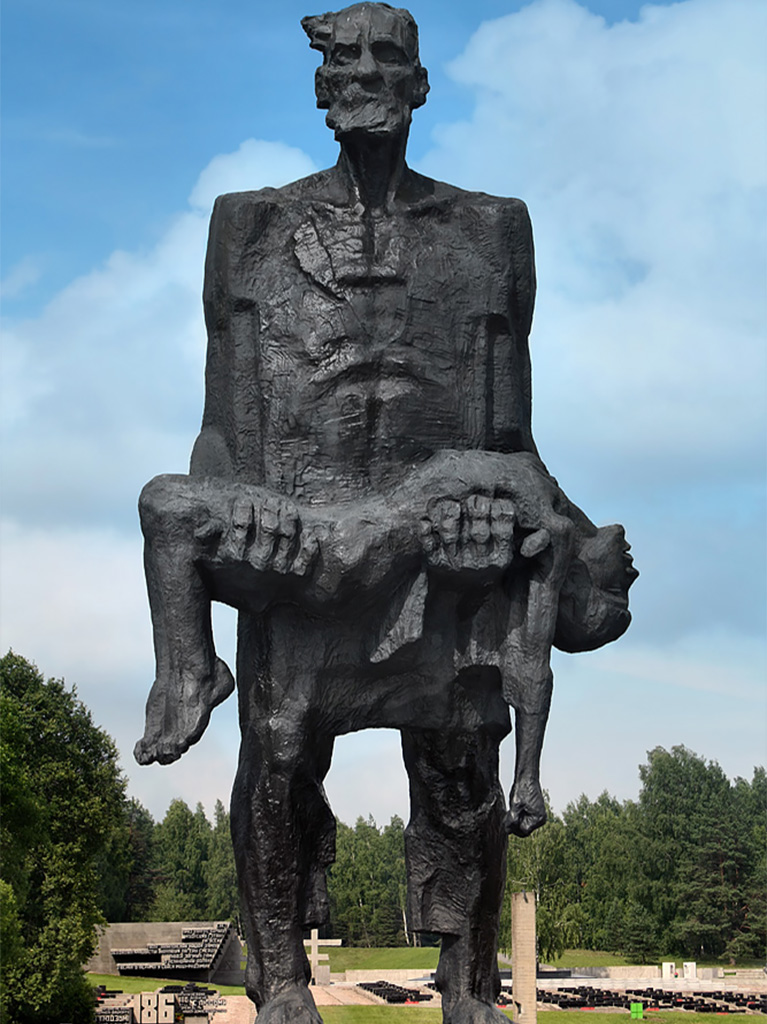 В центре мемориала располагается скульптура «Непокоренный человек». 
Она создана в память оИ.И. Каминском и его погибшем сыне и символизирует непокоренного человека, вынесшего на своих плечах тяготы войны.
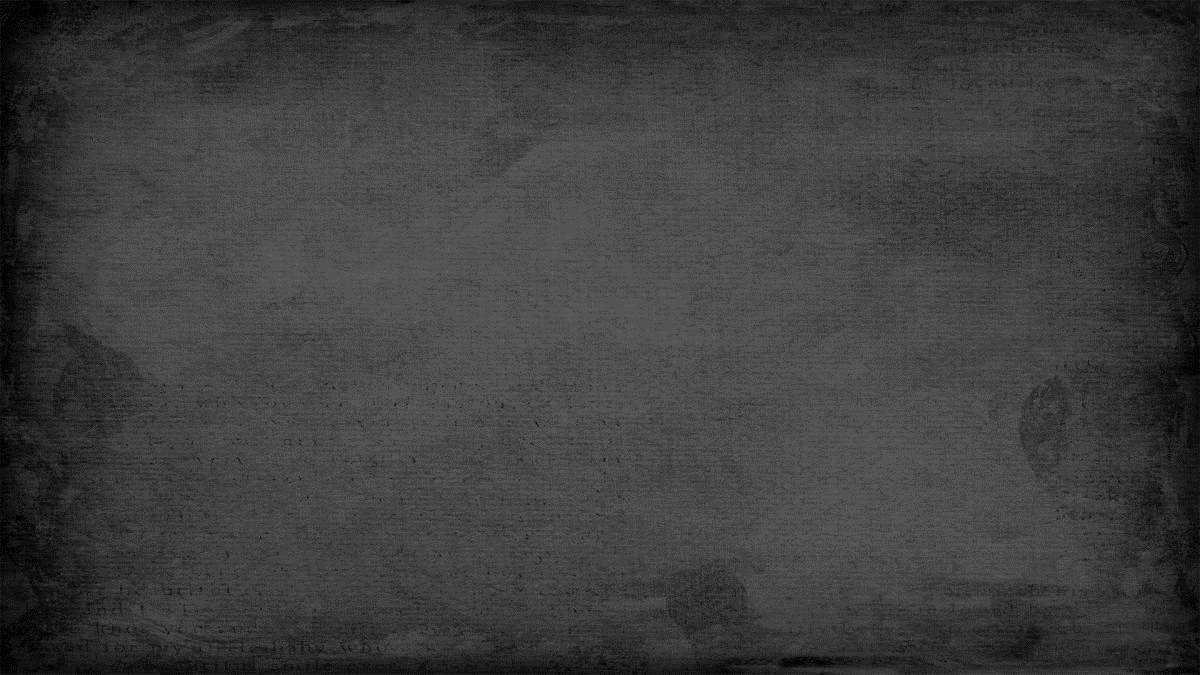 Гранитные плиты, символично воссоздающие крышу сарая на месте, где были сожжены жители деревни
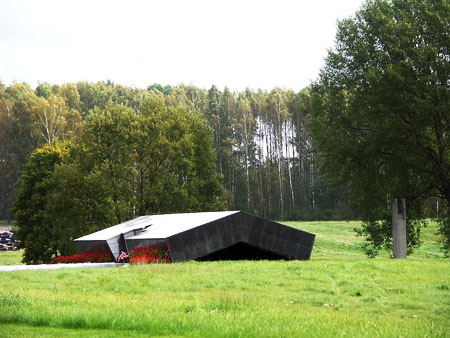 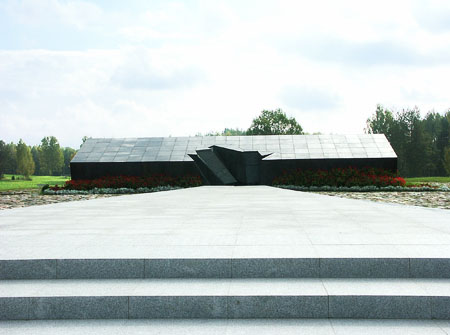 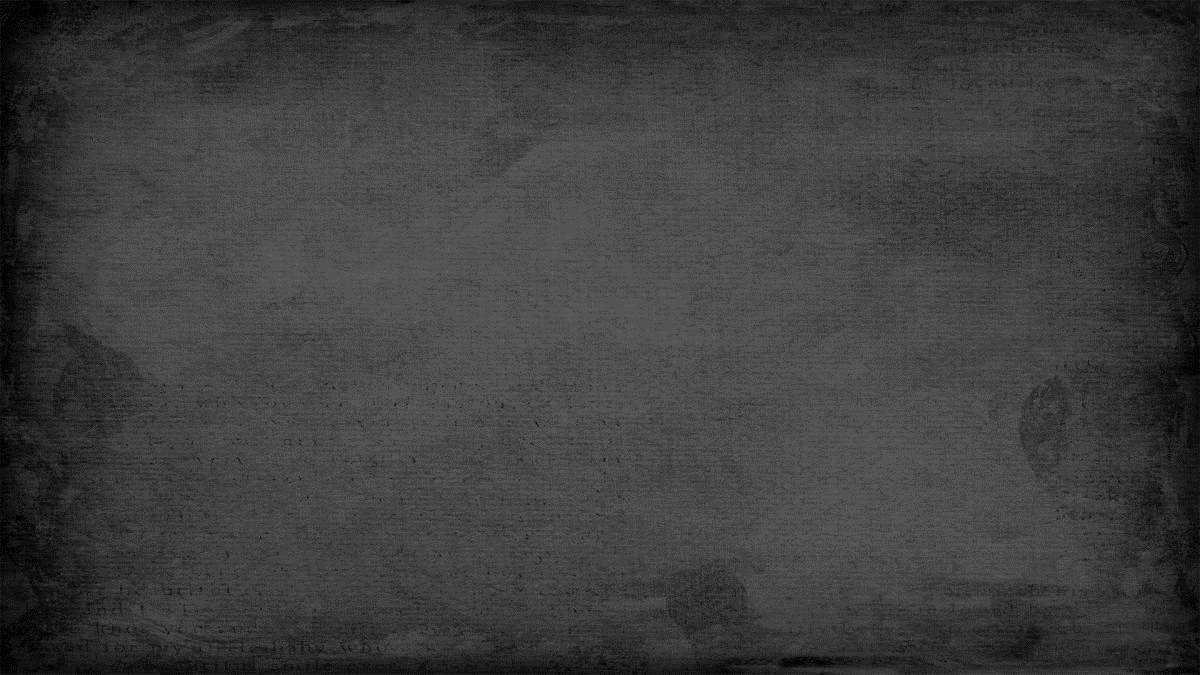 Братская могила жителей Хатыни, над которой возвышается «Венец памяти»
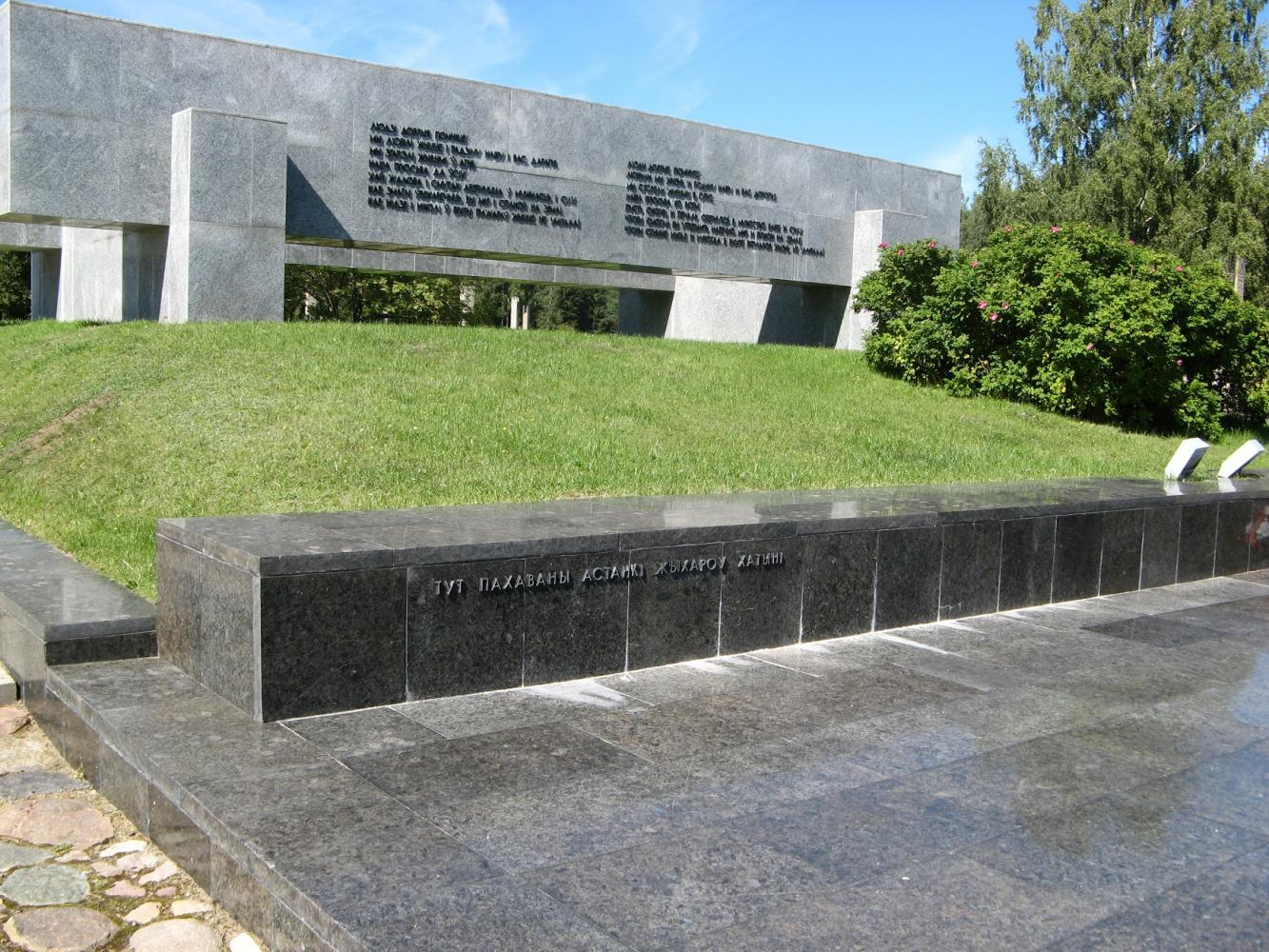 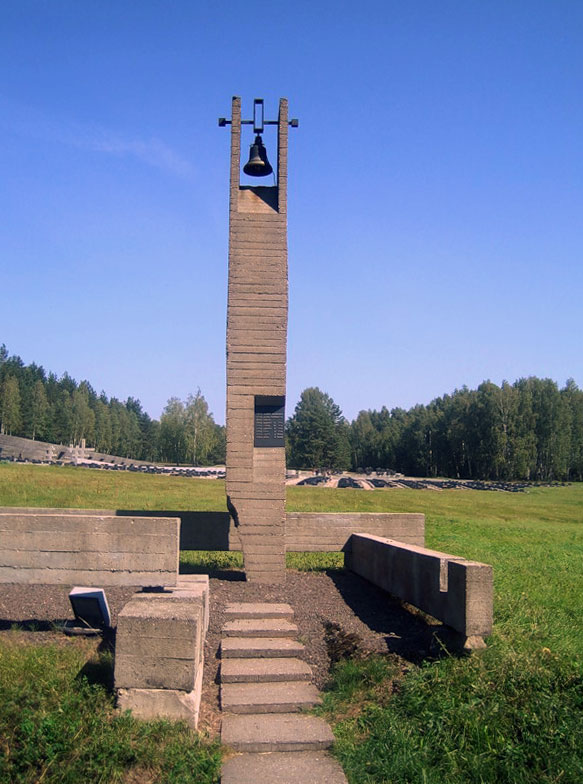 На месте каждого из 26 сожжённых домов — памятник-сруб, внутри которого - обелиск в виде печной трубы с колоколом. 
На каждом обелиске — доска с именами живших в доме людей. 
На месте четырёх бывших деревенских колодцев — символические колодцы.
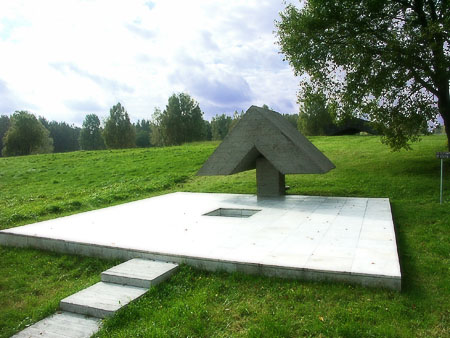 Символический колодец
Бетонный обелиск
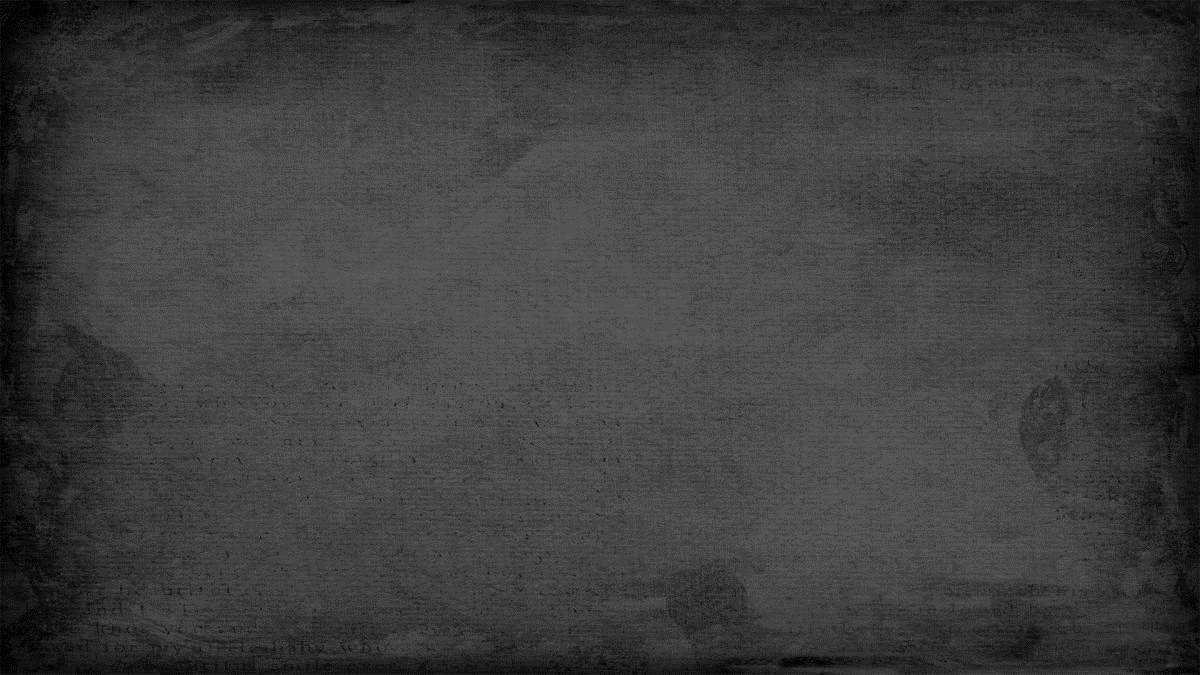 Единственное в мире «Кладбище деревень», где символически похоронены белорусские деревни, разделившие судьбу Хатыни. Эти деревни так и не возродились после войны.
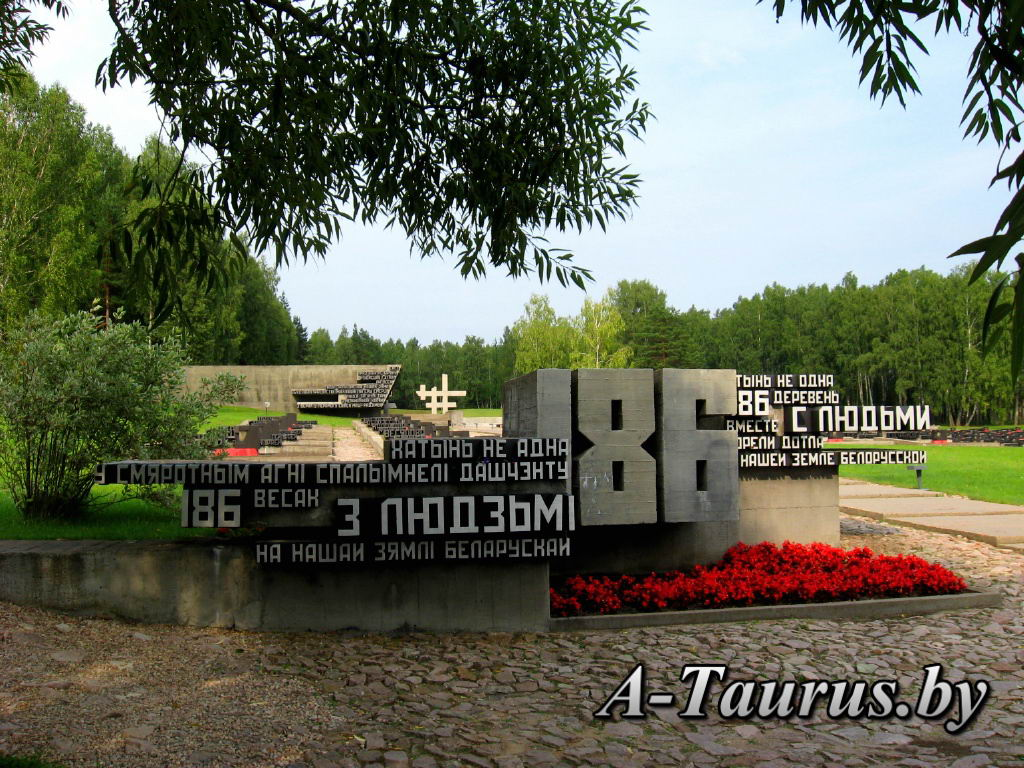 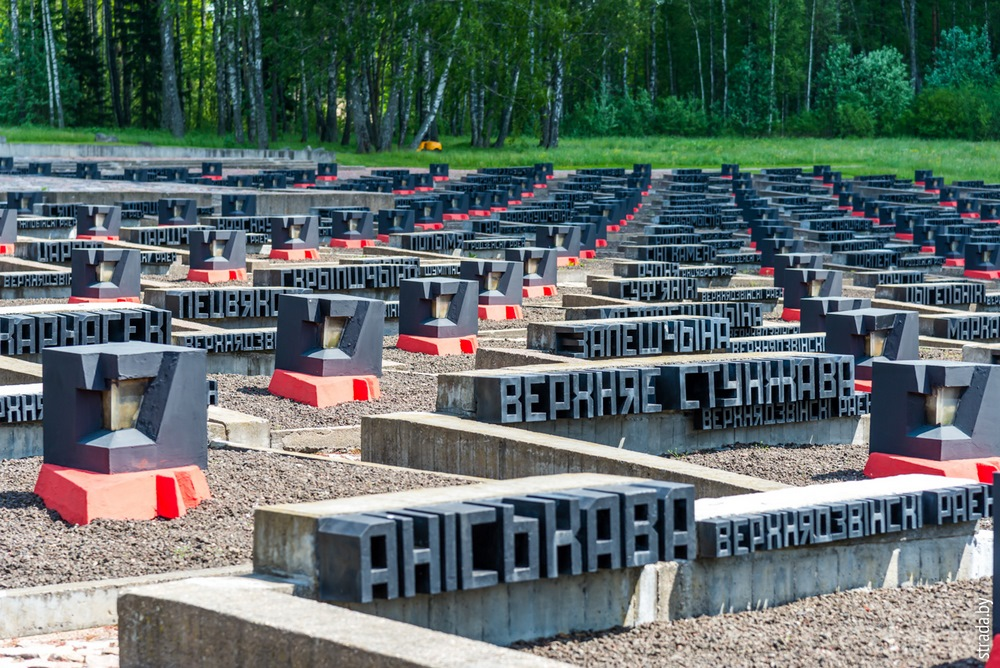 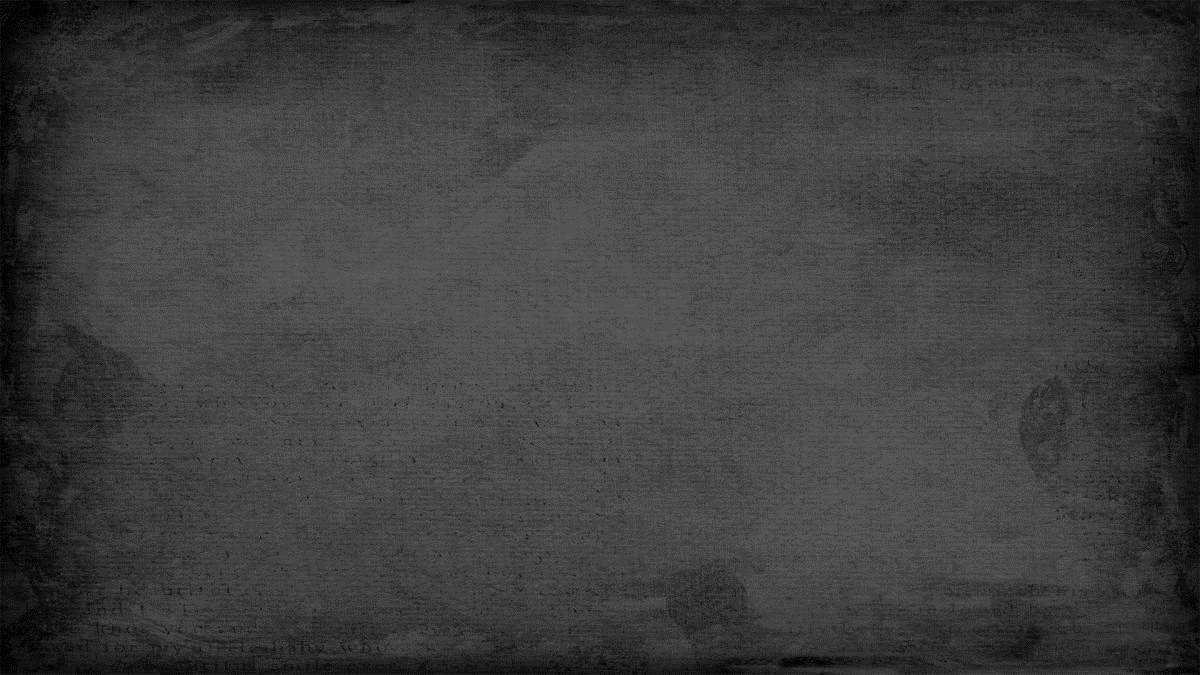 В «Стене памяти» расположены мемориальные плиты с названиями 66 лагерей смерти и мест массового уничтожения. Надпись на стене гласит: «Мир в веках не помнит таких злодеяний. На всей нашей земле фашисты построили чудовищные лагеря смерти. Люди погибли в них непокоренными, с твердой верой в победу своей матери – Родины».
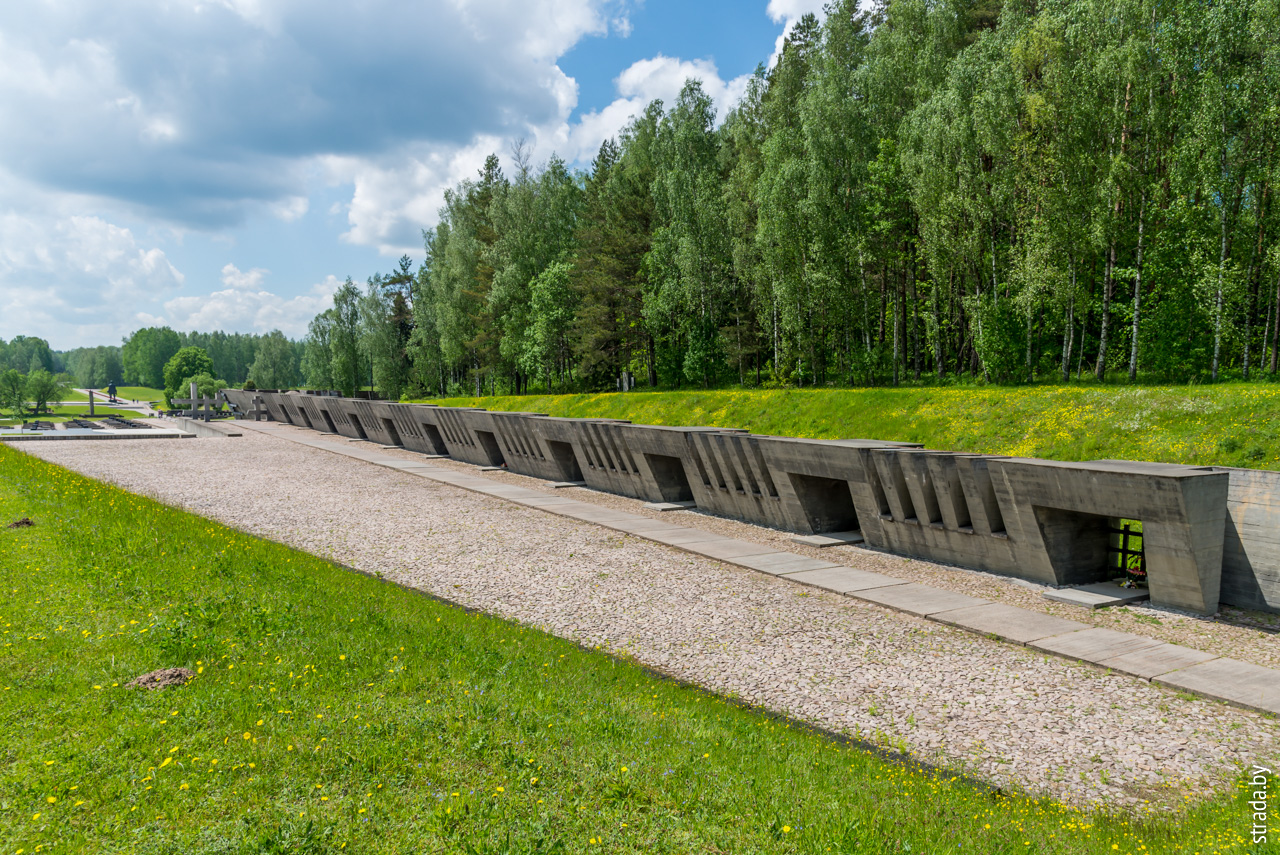 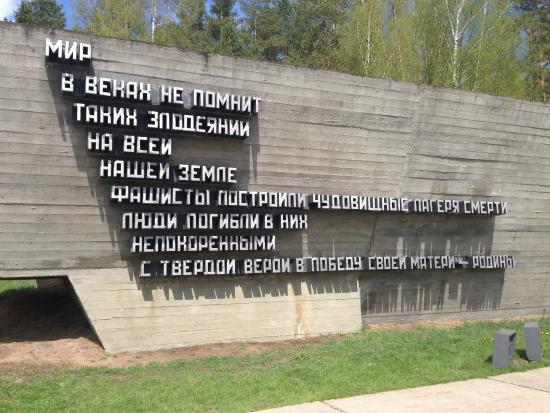 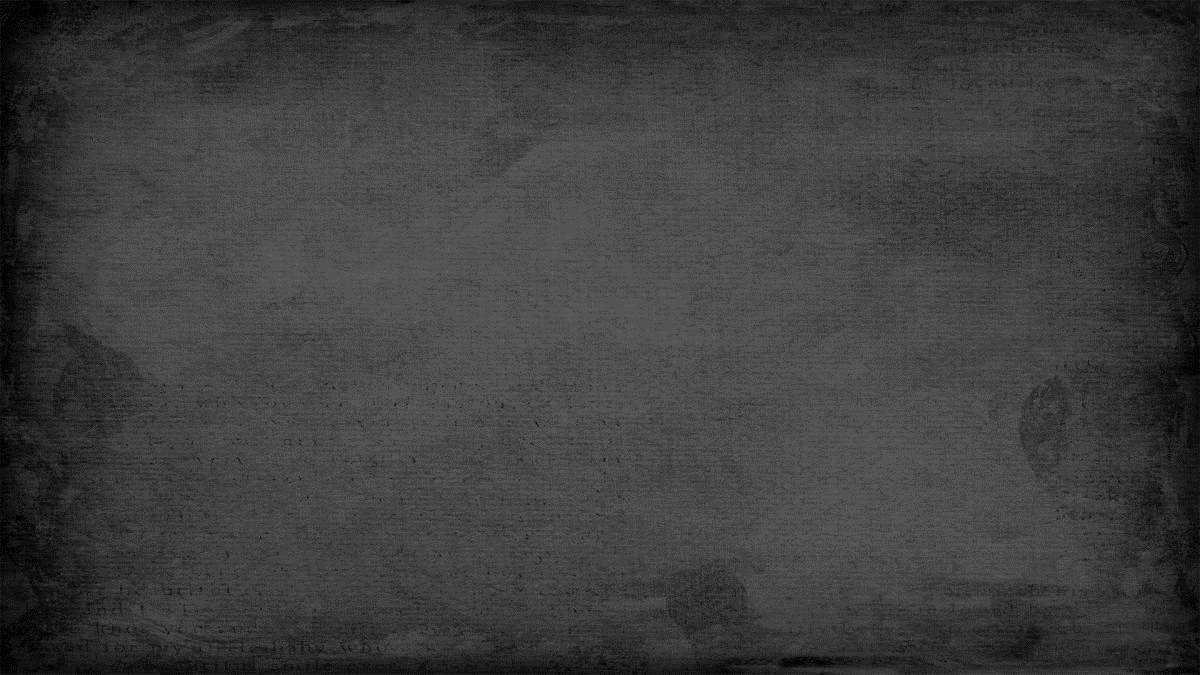 Символические деревья жизни – это список деревень Беларуси, которые были уничтожены во время Великой Отечественной войны, но все же смогли возродиться вновь.
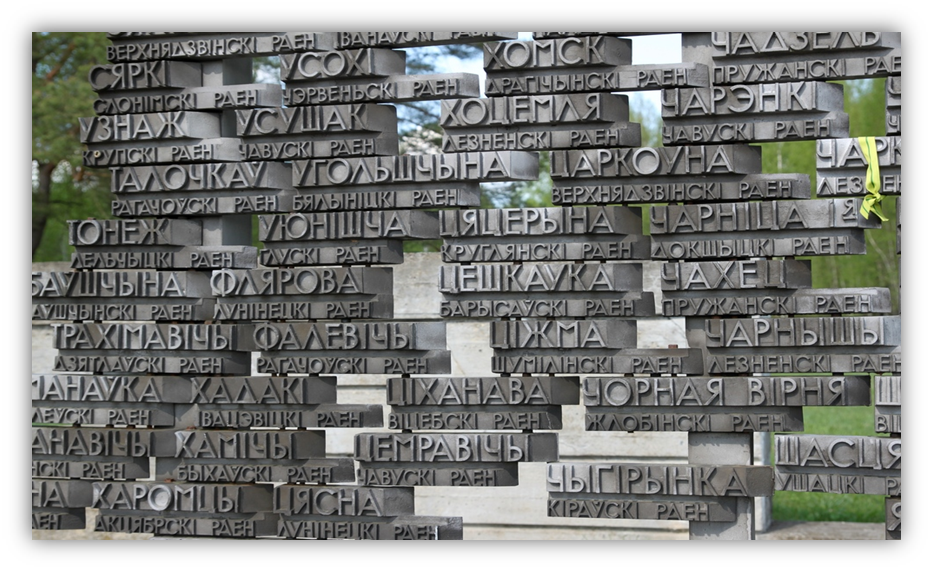 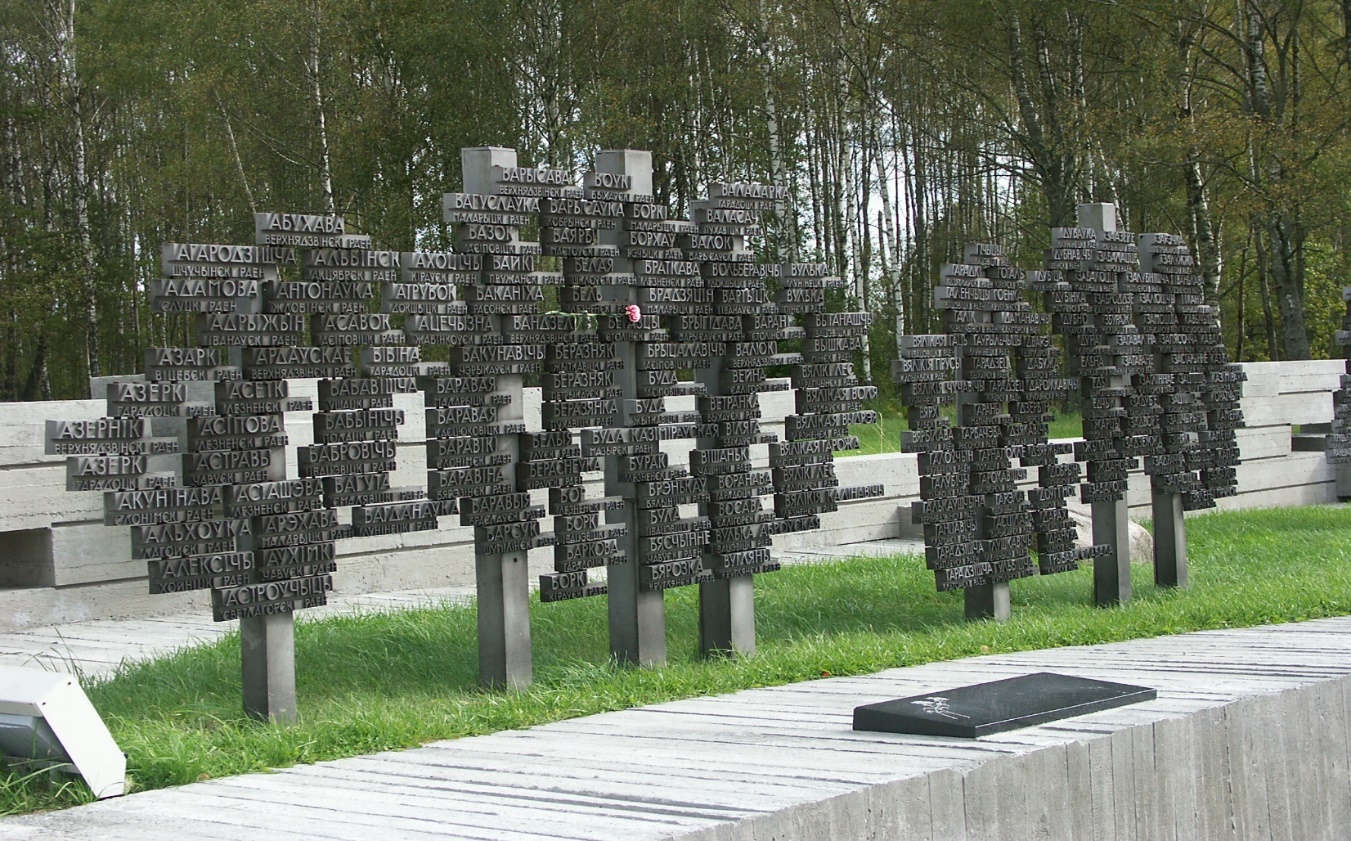 На ветвях символических деревьев жизни в алфавитном порядке размещены названия 433 деревень.
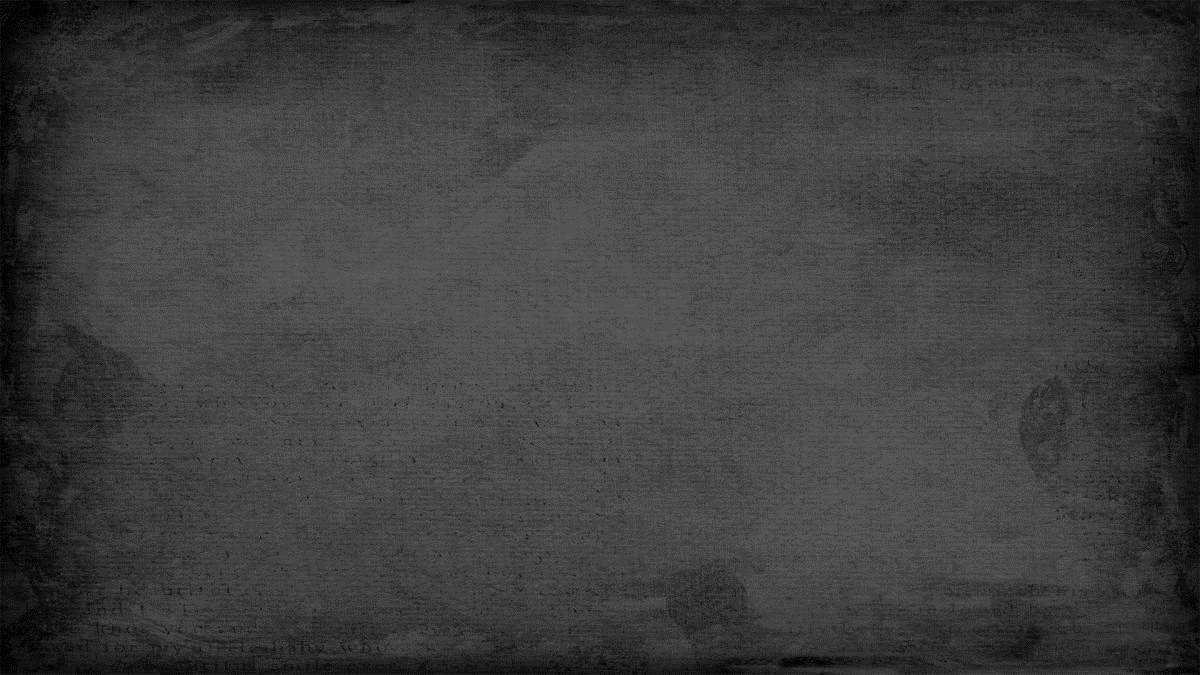 Вечный огонь как символ памяти. Его пламя вырывается через разорванную решетку, согревая три березы, склонившиеся в печали.
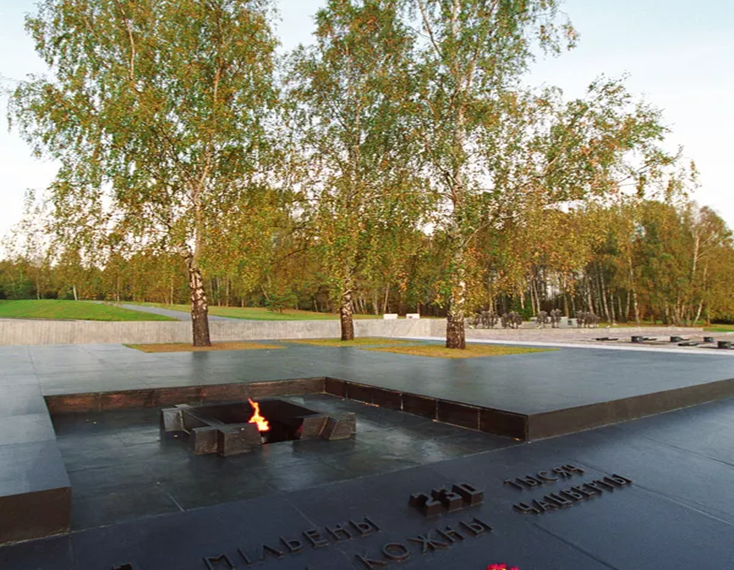 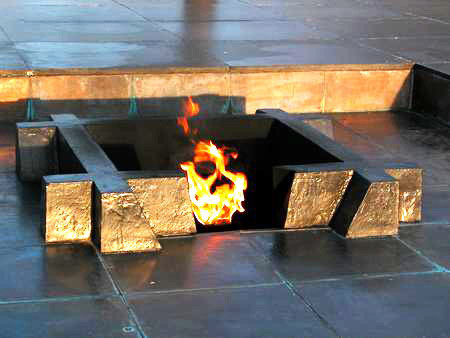 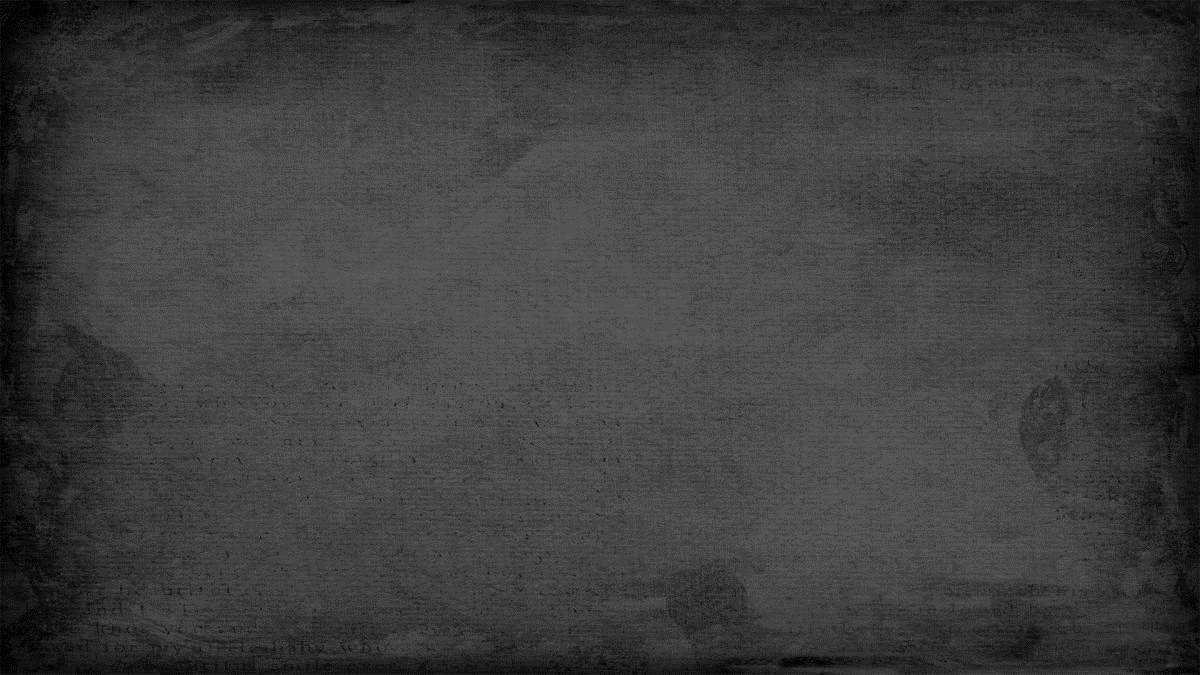 22 марта 2023 года в мемориальном комплексе «Хатынь» был открыт музей
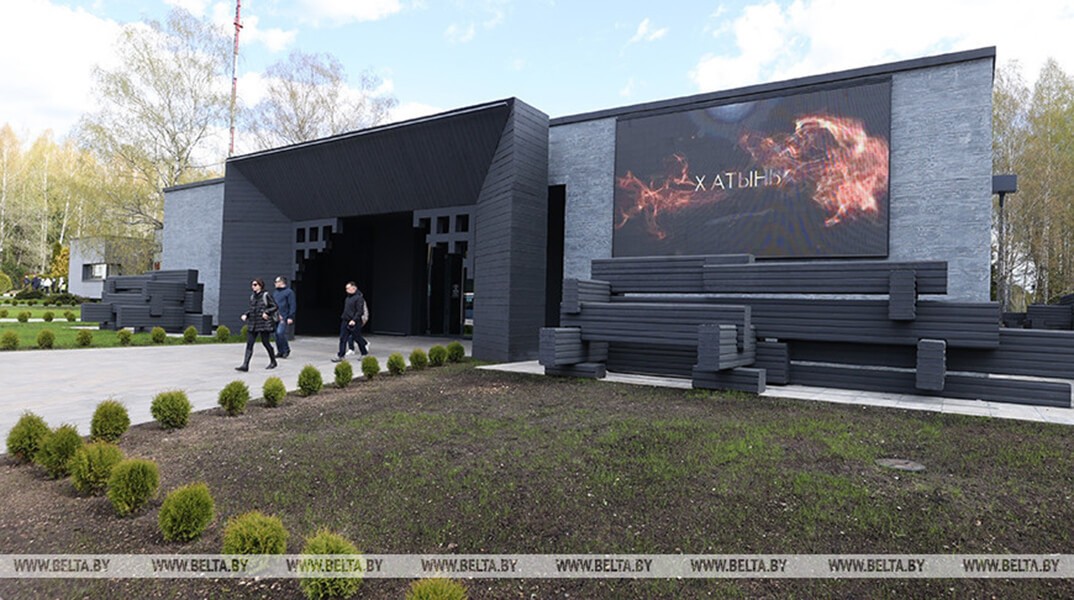 Трагедия Хатыни не оставляет  равнодушным никого. Боль и ужас, которые испытали жители Хатыни, нашли отражение в произведениях писателей, художников, поэтов, композиторов.
Над спаленай вёскай
Аўтар: Аркадзь Куляшоў

Над спаленай вёскай,
адзетай жалобным гранітам,
Званы абзываюцца
рэхам вайны незабытым.
Хай Вечны агонь,
што запалены ў памяць Хатыні,
Як рунь і як неба,
палае – зялёны і сіні,
Няхай яго полымя
жытам спякотным і спелым
Схіляецца ў ногі
Хатыні дварам скамянелым,
Парогу халоднаму,
прызбе маўклівай пры хаце,
Хай гора, заснуўшае ў камні,
прачнецца ў набаце.
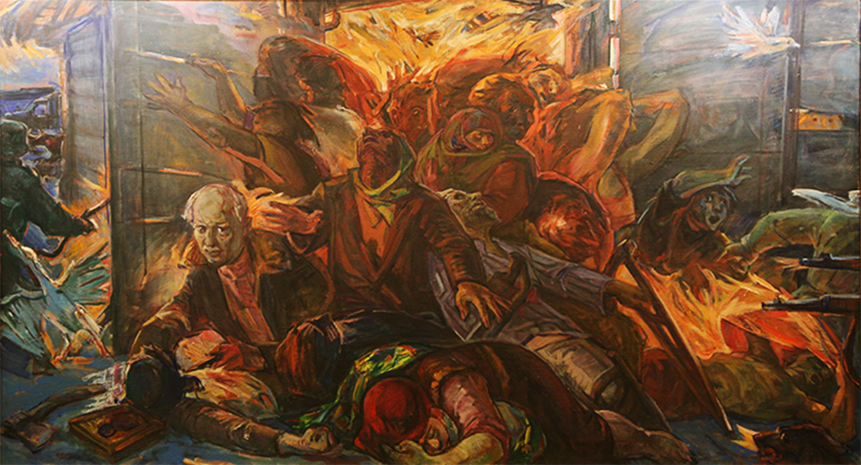 С. Федоренко «Помните! Призыв Хатыни»
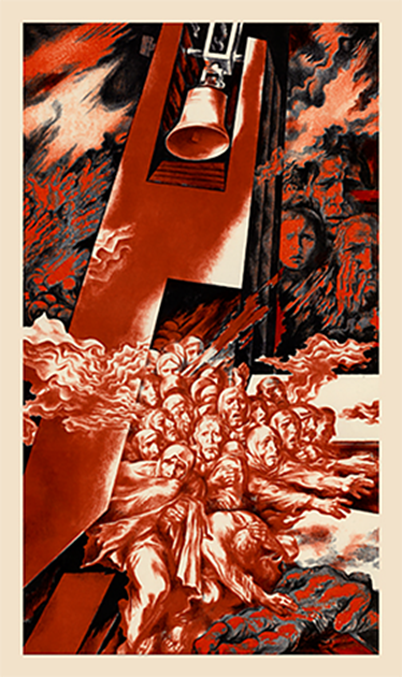 М.Ф. Глушко «Хатынь»
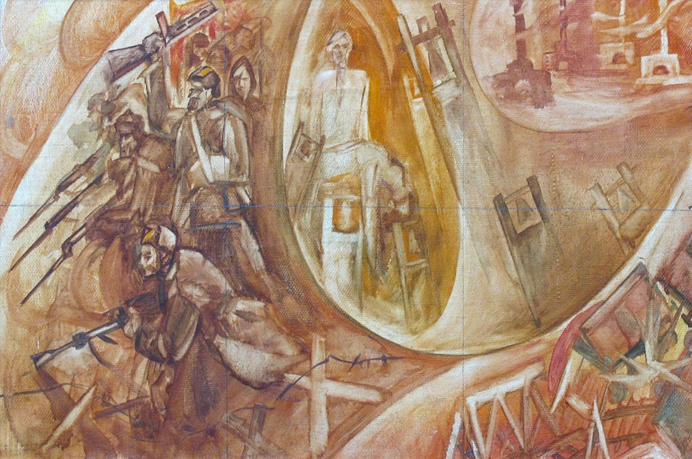 В.П.Шарангович «Хатынское пламя»
МИНУТА МОЛЧАНИЯ
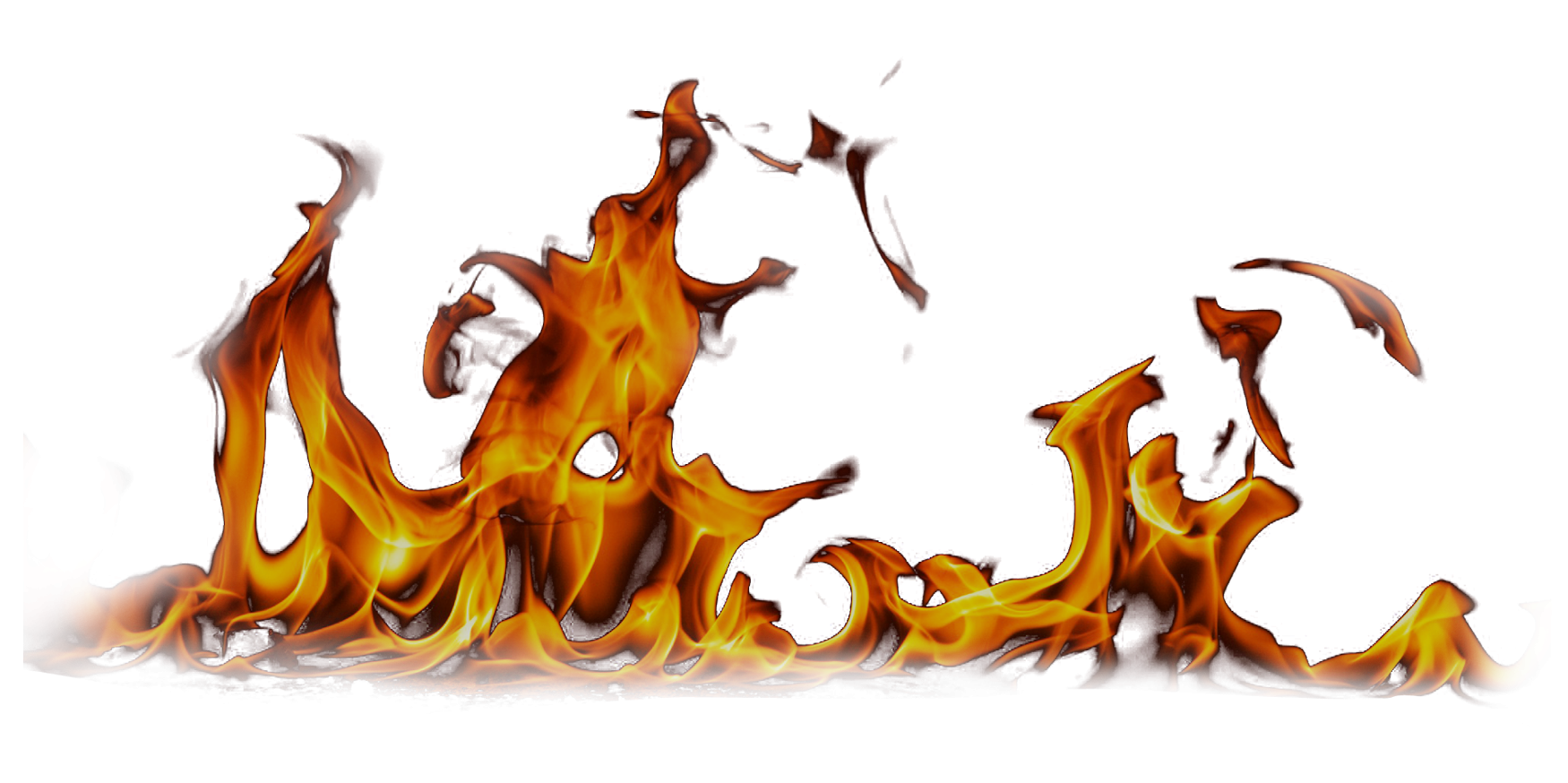